УПРАЖНЕНИЯ ДЛЯ ГЛАЗ
Плотно закрываем и широко открываем глаза 5-7 раз, делая интервал в 30 секунд. 
Посмотрим вверх, вниз, вправо, влево, голову не поворачиваем. 
Вращаем глазами по кругу: вниз, вправо, вверх, влево, а потом в обратную сторону. 
Быстро-быстро поморгаем веками в течение 1 или 2 минут. 
Закроем веки, потом массируем их круговыми движениями пальцев в течение 1 минуты.
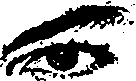 Стереограммы
Разглядывание таких картинок снимает усталость с глаз, укрепляет глазную мышцу.
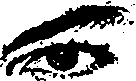 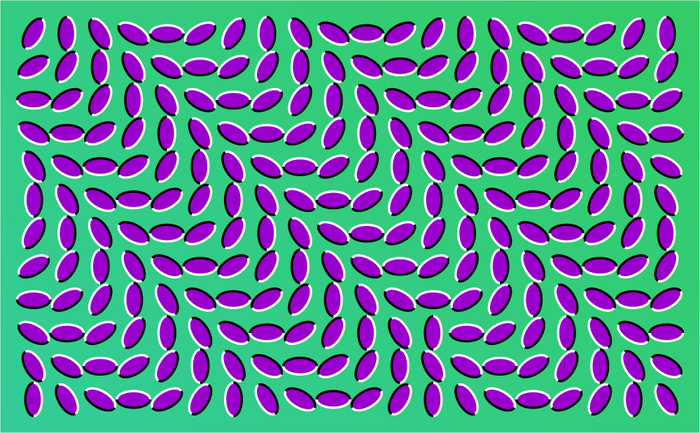 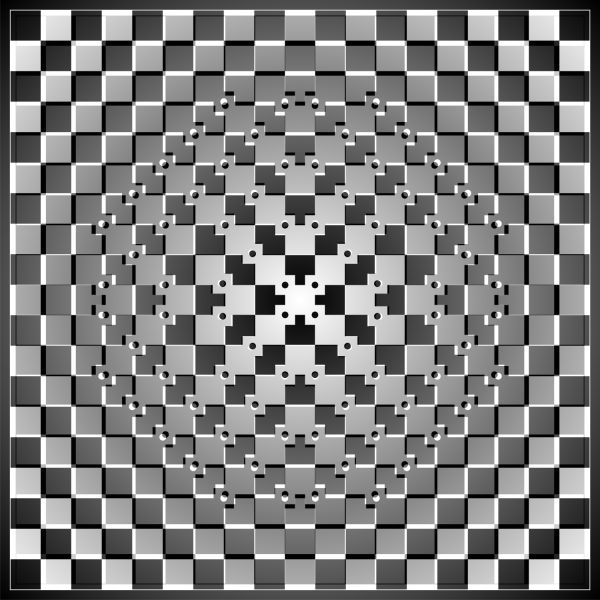 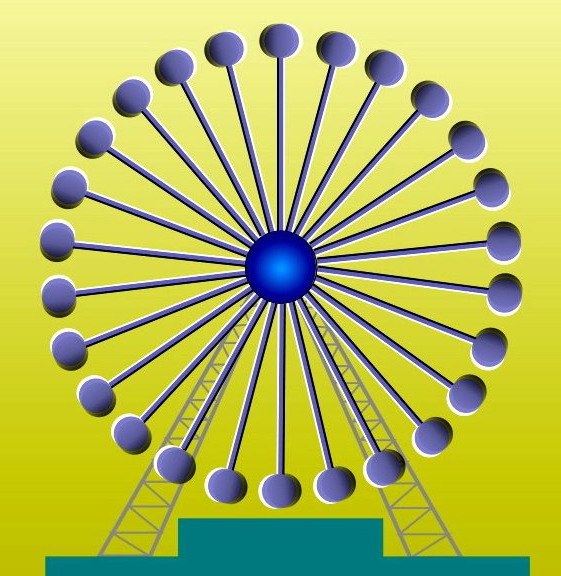 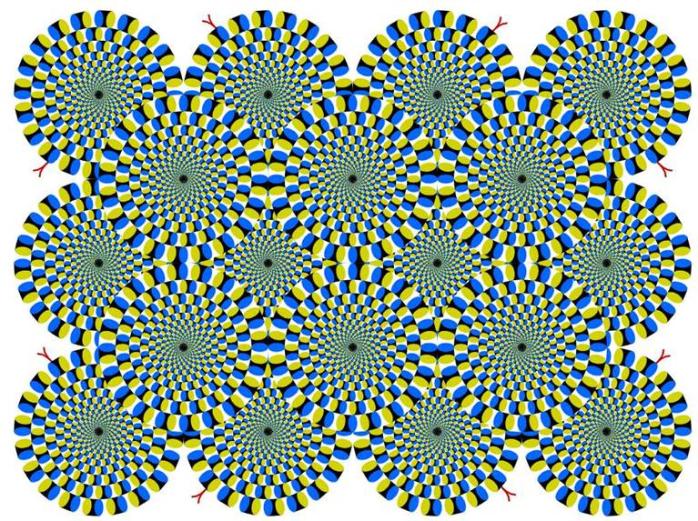 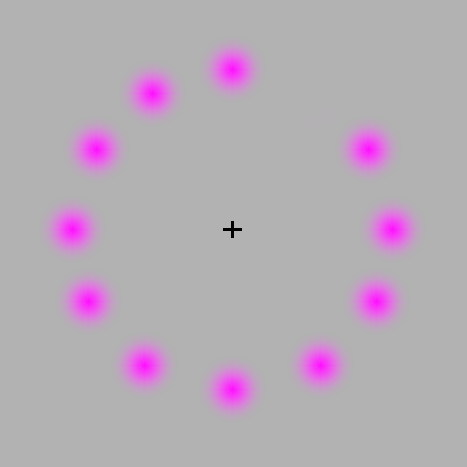 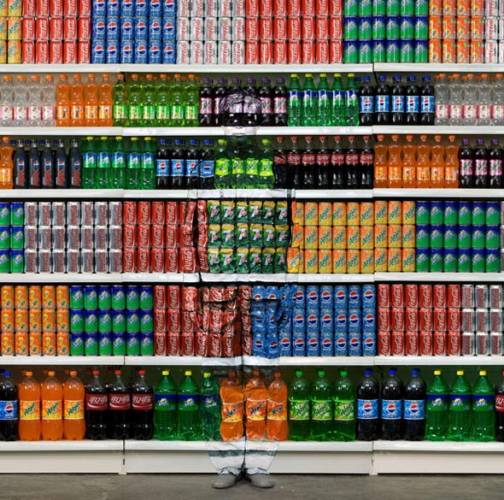 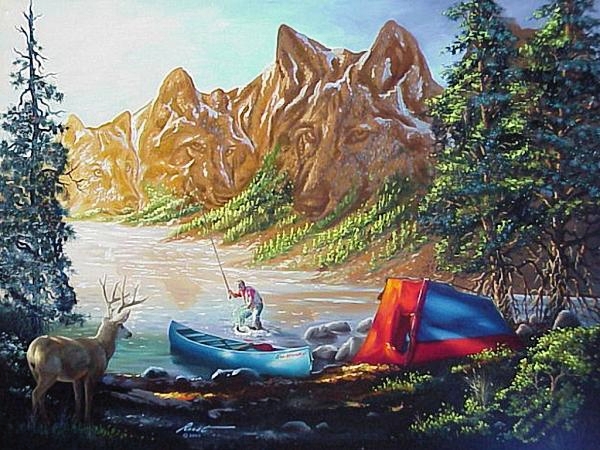 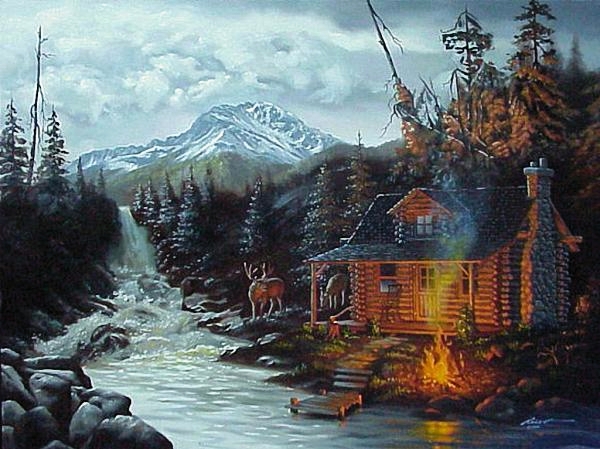 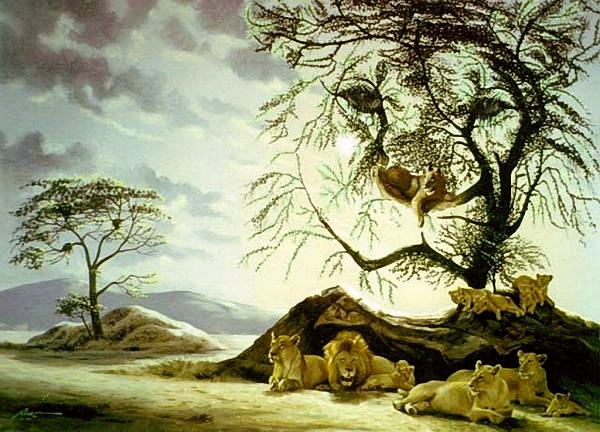 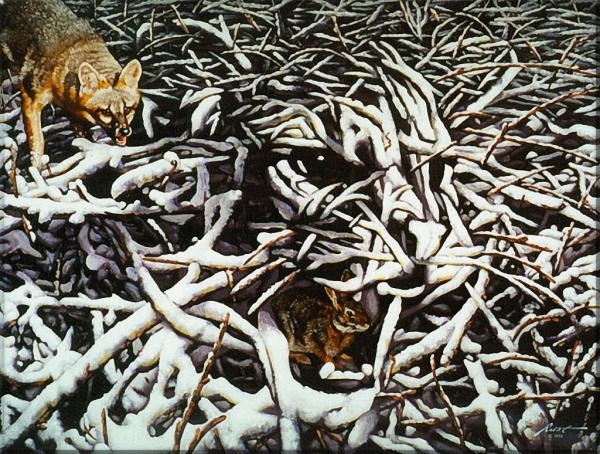 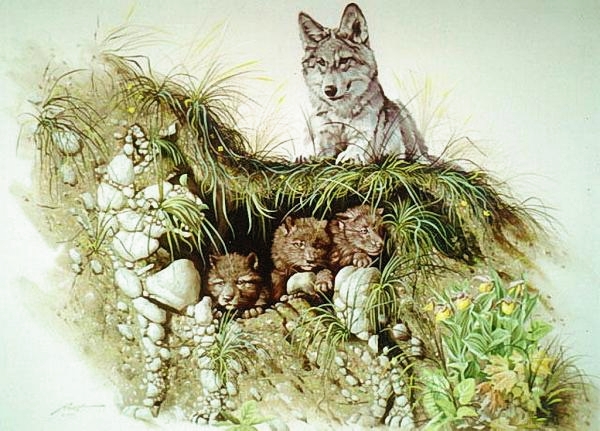